Year 6 Parents’ information
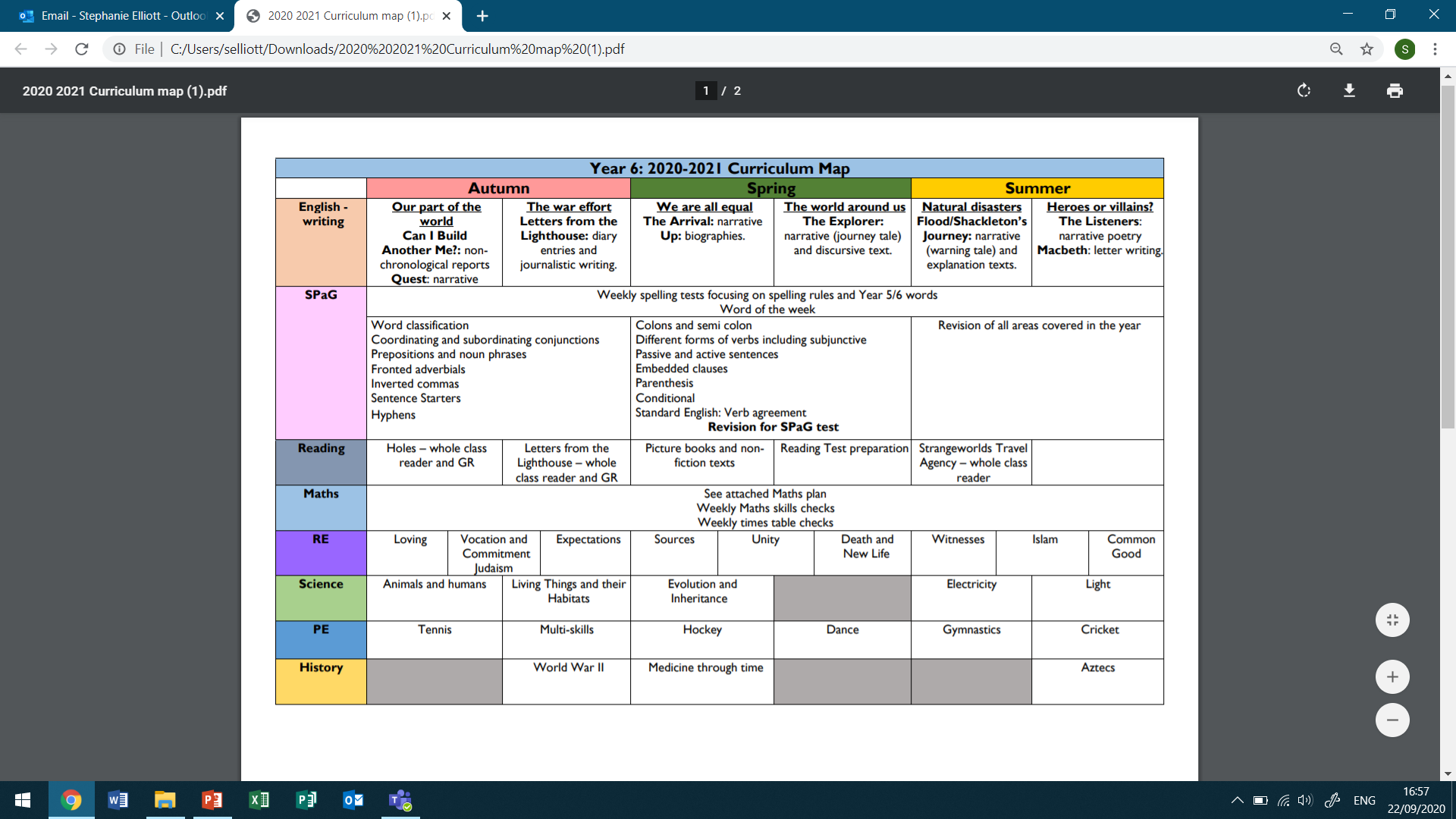 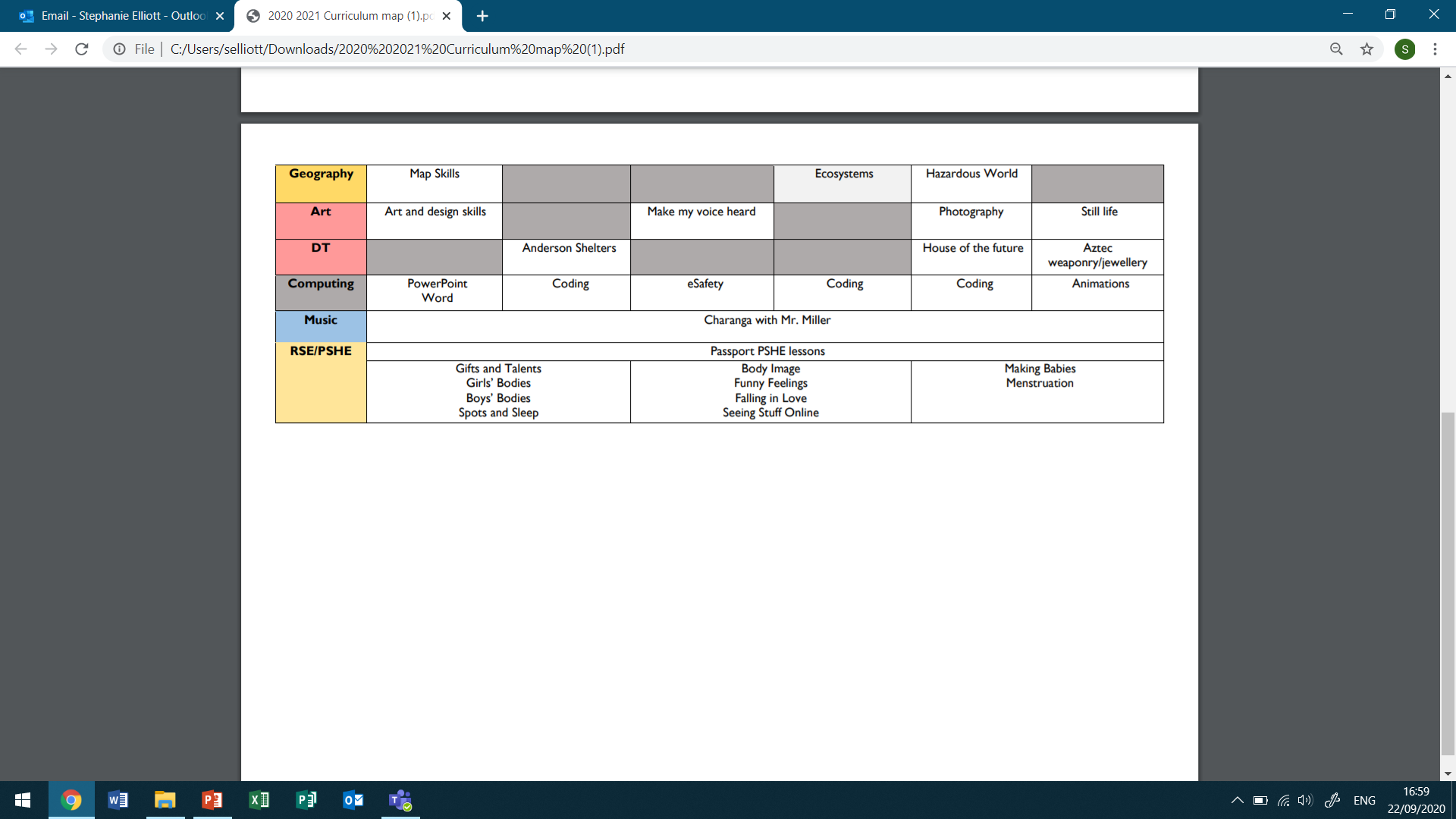 Topics
This year, we will be covering the following topics in History and Geography:

World War 2
Aztecs
Medicine through time

Map skills
Hazardous world (volcanoes)
Ecosystems (rainforests)
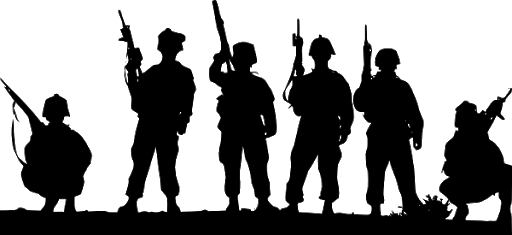 [Speaker Notes: ML and LW]
Homework
No homework will be physically sent home for the foreseeable future (except half termly spelling sheets) so please support us by ensuring your child completes all homework online. 

It is vital that children complete homework on time.  All homework is linked to the learning happening in the classroom. If your child is struggling, please help them, otherwise homework should be completed independently. 

If there are any problems, please email me or ask your child to speak to me/Mrs Clamp as soon as possible.
[Speaker Notes: CS]
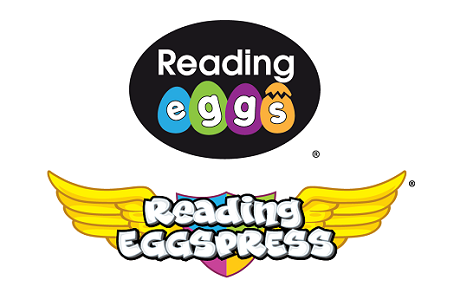 Reading
Children have opportunities every day to read in school and they have a great selection of books to choose from in the classroom. Encourage them to talk about the books they’re reading with you.

Please keep listening to children read to books you have at home. We will be listening to children read at school. If you have any comments to make, you can email them to me.

All children have access to Reading Eggs and a homework task will be set weekly for them to complete. Encourage your child to access this and to play the games on the website too!
[Speaker Notes: EB]
Spelling
Children should all have received this half term’s spelling sheets. The lists will be given out every half term for children to learn. The overview will go on the Parent hub too, so parents have access to these lists. If children lose their sheet, they can be given another one.

Spelling tests are done on a Friday and we keep records of the scores. Please encourage your children to learn the spellings as these are incredibly important.
[Speaker Notes: EB]
Maths homework
Maths homework is set via MyMaths and Times Table Rockstars. Homework is set on a Friday and is due in the following Thursday. Records of non-completion will be kept and messages will be sent home. 

Each child has their own individual log in for these websites. 

MyMaths homework will link to the Maths lessons of the week. Times Table Rockstars homework will help children with their vital, quick recall of times table facts. Times Table Rockstars is an interactive and fun way to practise tables.
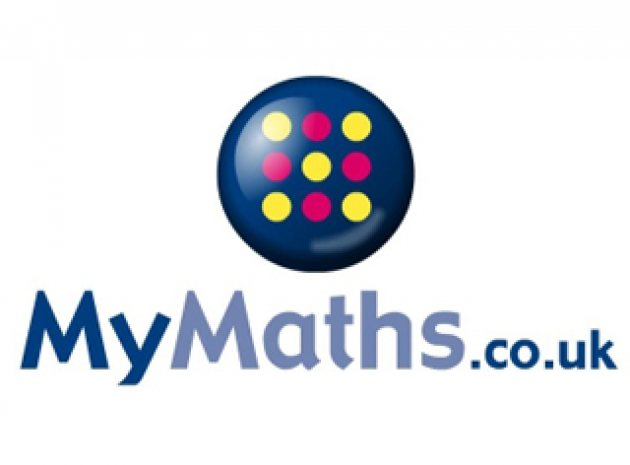 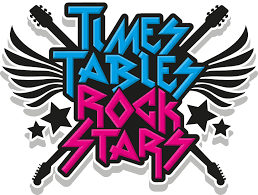 [Speaker Notes: EB]
PE
PE day in Year 6 is a Monday.

Children should arrive in their PE kits on their designated day – this should be their school PE kit (white t-shirt, navy shorts, trainers). 

Children are also permitted to wear navy/black tracksuit bottoms.
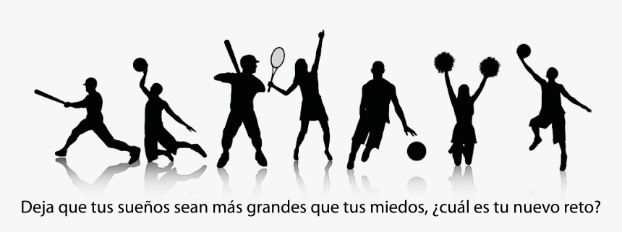 [Speaker Notes: CS]
Trips and Visits
Some trips and visits will still be able to take place this year in accordance with guidance. 
All visits will be suitably risk assessed and information shared with you once details have been confirmed.
Information about trips will be circulated with letters and information on Parent Hub.
[Speaker Notes: ML]
Uniform
Correct school uniform should be worn at all times.
Black school shoes should be worn rather than trainers unless on a PE day.
Uniform should be labelled clearly.

Children must only bring a packed lunch and a water bottle to school. Nothing else is to come to and from school. 

Children are not permitted to wear nail polish or jewellery for school. Earrings must be removed at home.
[Speaker Notes: LM]
KS2 SATS 9th-12th May 2021
Year 6 SATS
The Y6 SATs tests are due to take place week commencing 9th May 2021.

More information will be provided nearer the time regarding how this week works, but the following slides outline some of the basic points to be aware of.
[Speaker Notes: EB]
KS2 SATS  9th- 12th May 2021
Monday: SPAG (Grammar, punctuation and spelling)
1 grammar and punctuation paper – 45 minutes
1 spelling test – 20 spellings (not timed) 
Tuesday: Reading
1 paper for all pupils containing 3 texts. 60 minutes.

Writing 
No formal test. Teacher assessment takes place throughout the year to give a ‘level of best fit’ at the end. Pieces of extended writing from across the curriculum is used as evidence.
[Speaker Notes: EB]
KS2 SATS  9th- 12th  May 2020
Maths 
Wednesday:
Paper 1 – Arithmetic. 30 minutes.
Paper 2 – Reasoning. 40 minutes.
Thursday:
Paper 3 – Reasoning. 40 minutes.
[Speaker Notes: EB]
Parent Hub
Our main form of communication with parents is through Parent Hub, so please ensure that you have the app downloaded and that you check it regularly. 

We share information regarding whole school and individual classes, so it is essential that we have this means of communication.
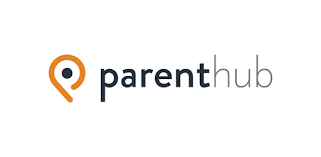 [Speaker Notes: EB]
Information
Unfortunately, in the current circumstances, staff are unable to talk in length with parents at the classroom door.

Should you wish to discuss anything with me, please feel free to email me! You can email me at the class email address: 

yr6@olsa.org.uk 

Please email me any time!
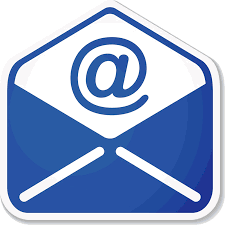 [Speaker Notes: EB]